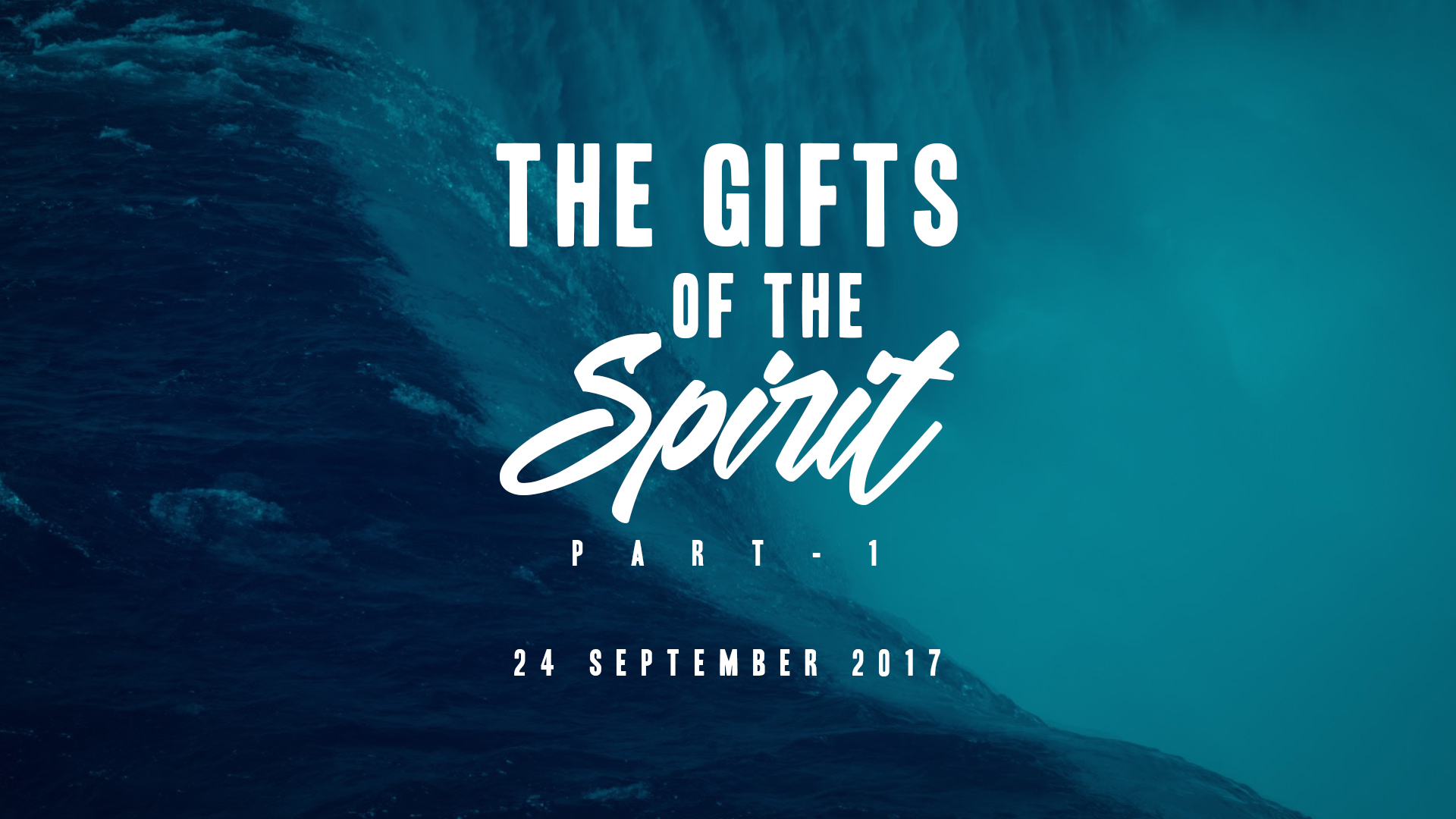 The Person of the Holy Spirit
The Person of the Holy Spirit
John 14:16-18
16 And I will pray the Father, and He will give you another Helper, that He may abide with you forever— 
17 the Spirit of truth, whom the world cannot receive, because it neither sees Him nor knows Him; but you know Him, for He dwells with you and will be in you. 
18 I will not leave you orphans; I will come to you.
Allos Parakletos
"another Helper", Greek "allos Parakletos"

"allos" meaning "another of the same sort"

What Jesus was to His disciples, 
the Holy Spirit would be to His disciples, 
in His absence.
Allos Parakletos
John 14:16 Amplified Bible
And I will ask the Father, and He will give you another Helper (Comforter, Advocate, Intercessor—Counselor, Strengthener, Standby), to be with you forever—
Develop Your Relationship With The Holy Spirit
2 Corinthians 13:14
The grace of the Lord Jesus Christ, and the love of God, and the communion of the Holy Spirit be with you all. Amen.

fellowship (sharing things with one another), partnership (working together), and 
friendship (intimacy)
Concerning Spiritual Gifts
Concerning Spiritual Gifts
During his second missionary (A.D. 49 - A.D. 52), the apostle Paul spent about 18 months at Corinth (Acts 18:11).
Concerning Spiritual Gifts
On his third missionary journey (A.D. 53 - A.D. 58), from Ephesus, Paul wrote 1 Corinthians to address the problems in the Corinthian church.
Concerning Spiritual Gifts
Problems at the Corinthian church addressed in Paul's first epistle to the Corinthians:
Division, strife (chapters 1-4)
Sexual immorality (chapters 5-6)
Internal conflicts (chapter 6)
Marriage (chapter 7)
Food offered to idols (chapters 8,10)
Concerning Spiritual Gifts
Paul then addresses issues relating to proper conduct in gatherings in chapters 11-14:
head coverings for women in their worship gatherings (chapter 11:1-16)
participating in the Lord's Supper (chapter 11:17-34)
exercise of spiritual gifts (chapters 12-14)
Concerning Spiritual Gifts
1 Corinthians 12:1-11
1 Now concerning spiritual gifts, brethren, I do not want you to be ignorant: 
2 You know that you were Gentiles, carried away to these dumb idols, however you were led. 
3 Therefore I make known to you that no one speaking by the Spirit of God calls Jesus accursed, and no one can say that Jesus is Lord except by the Holy Spirit
Concerning Spiritual Gifts
1 Corinthians 12:1-11
4 There are diversities of gifts, but the same Spirit. 
5 There are differences of ministries, but the same Lord. 
6 And there are diversities of activities, but it is the same God who works all in all. 
7 But the manifestation of the Spirit is given to each one for the profit of all:
Concerning Spiritual Gifts
1 Corinthians 12:1-11
8 for to one is given the word of wisdom through the Spirit, to another the word of knowledge through the same Spirit, 
9 to another faith by the same Spirit, to another gifts of healings by the same Spirit,
Concerning Spiritual Gifts
1 Corinthians 12:1-11
10 to another the working of miracles, to another prophecy, to another discerning of spirits, to another different kinds of tongues, to another the interpretation of tongues. 
11 But one and the same Spirit works all these things, distributing to each one individually as He wills.
Concerning Spiritual Gifts
1 Corinthians 12:1-11
1 Now concerning spiritual gifts, brethren, I do not want you to be ignorant: 

'spiritual' (Greek 'pneumatikos') meaning 'non-carnal', 'supernatural'.
Concerning Spiritual Gifts
1 Corinthians 12:1-11
4 There are diversities of gifts, but the same Spirit. 

varieties or different gifts given by the same Spirit.

gifts (Greek 'charisma') means a 'gift of grace'. 
The word 'charis' means 'grace'.
Concerning Spiritual Gifts
1 Corinthians 12:1-11
5 There are differences of ministries, but the same Lord. 

'ministries' (Greek 'diakonia') meaning 'services', 'offices’

Example: the ministry (service or office) of a teacher, pastor, deacon, apostle, etc.
Concerning Spiritual Gifts
1 Corinthians 12:1-11
6 And there are diversities of activities, but it is the same God who works all in all. 

'activities' (Greek 'energēma') meaning 'workings', 'outward manifestations', 'effects'. 

This word is always used with reference to supernatural working in the New Testament.
Concerning Spiritual Gifts
1 Corinthians 12:1-11
7 But the manifestation of the Spirit is given to each one for the profit of all: 

manifestation of the Spirit, meaning the making visible of the Spirit's presence and power. 

These are given to every believer for the benefit of all.
Concerning Spiritual Gifts
1 Corinthians 12:1-11
11 But one and the same Spirit works all these things, distributing to each one individually as He wills.

implying that any of these nine gifts can be released through any believer at a given gathering.
Concerning Spiritual Gifts
1 Corinthians 12:1-11
11 But one and the same Spirit works all these things, distributing to each one individually as He wills.

The Holy Spirit releases these gifts as He chooses. 

We have our part to play to desire, to have faith and know how to correctly express these gifts.
Gifts of the Spirit, Membership Gifts And Ministry Gifts
Gifts of the Spirit, Membership Gifts And Ministry Gifts
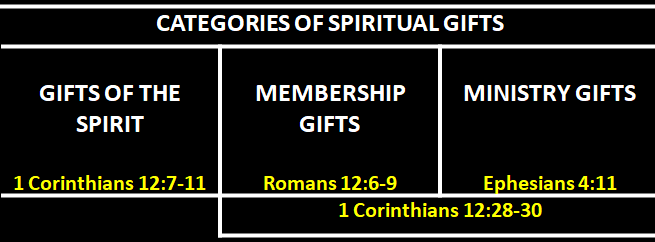 So What Does 1 Corinthians 12:28-30 Mean?
1 Corinthians 12:28-30
28 And God has appointed these in the church: first apostles, second prophets, third teachers, after that miracles, then gifts of healings, helps, administrations, varieties of tongues. 
29 Are all apostles? Are all prophets? Are all teachers? Are all workers of miracles? 
30 Do all have gifts of healings? Do all speak with tongues? Do all interpret?
So What Does 1 Corinthians 12:28-30 Mean?
Ministry gifts (apostles, prophets, teachers, miracles, gifts of healings), and 

Membership gifts (helps, administrations, varieties of tongues),
Desire Spiritual Gifts
1 Corinthians 12:31  
But earnestly desire the best gifts. And yet I show you a more excellent way. 

1 Corinthians 14:1  
Pursue love, and desire spiritual gifts, but especially that you may prophesy.